Holistic Care and Wellness in Early Years Settings
Chapter 5: Health and Wellness for Educators
Unless otherwise noted, this work is licensed under a Creative Commons Attribution-NonCommercial-ShareAlike 4.0 International (CC BY-NC-SA 4.0) license. Feel free to use, modify, reuse or redistribute any portion of this presentation.
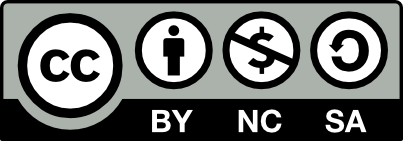 Learning Outcomes
In this chapter, we will:

Identify the factors that contribute to educators’ emotional health, positive work environment, and reflect on their own health, safety, and well-being.

Understanding of Occupational Health and Safety policies and applicable training.

Identify employee and employer rights and responsibilities in a safe and healthy workplace.
5.1 Health and Well-Being for Educators
Educator wellness parallels children and family wellness, requiring adequate sleep, nutrition, and physical activity. Emotional wellness and regulation are essential for managing demanding work and emotions.
About 50% of Early Childhood Educators leave within the first 5 years, influenced by factors including the COVID pandemic.
Prioritizing educator well-being and mental health is vital alongside addressing structural issues like low pay and lack of pensions and benefits.
Taking care of the caregiver first allows us to be in a space where we can provide a healthy environment for children and families.
5.2 Being a Mindful Employee: An Orientation to Psychological Health and Safety in the Workplace
Employees must gauge their stress levels, develop strategies for resilience, and sustain energy to work with children and families effectively.
Distinguishing between normal stress and excessive distress is crucial, as explained in the linked article.
A healthy workplace and well-being yield positive effects on work-life balance.
Workplace strategies should include informing employees about available programs and support.
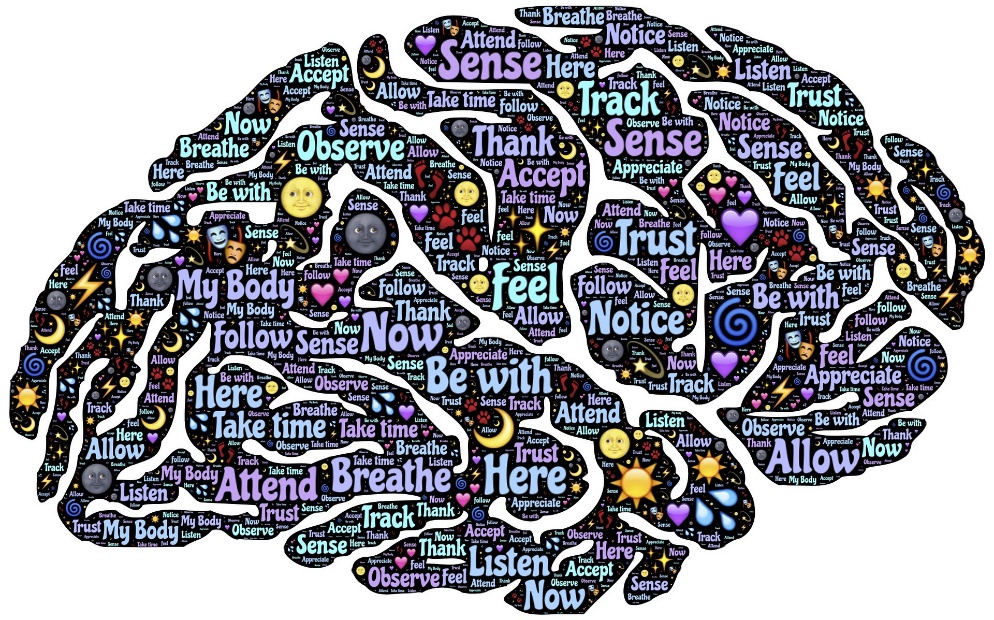 Photo by John Hain, Pixabay License.
5.3 Digital Wellness
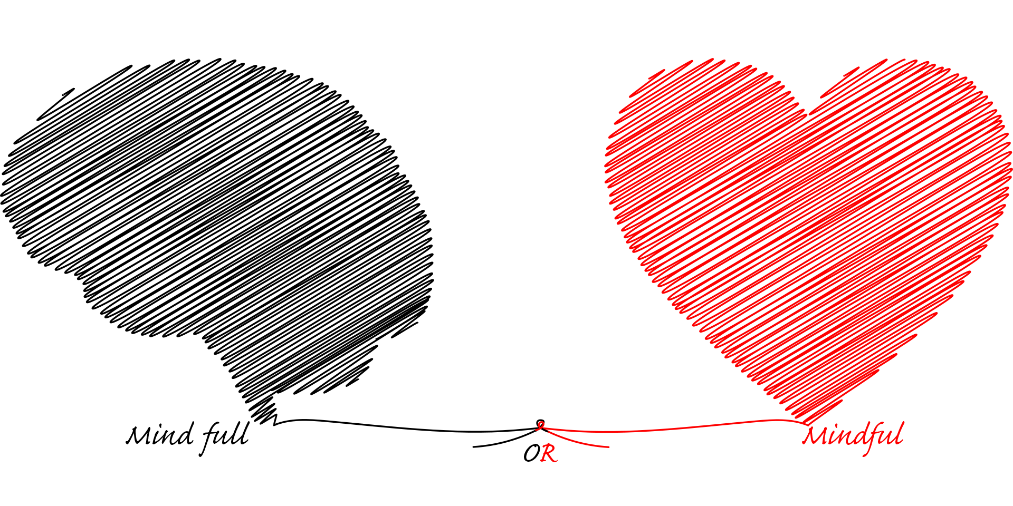 Digital wellness is gaining importance, particularly post-COVID-19, due to its impact on mental health. Balancing the advantages of digital tools with setting boundaries is crucial for overall well-being.
Tchiki Davis (2023) suggests strategies for using technology to support well-being, starting with mindful and intentional tech use. 
Davis recommends mindful photography and creating positive online content. Language and kindness online matter.
Technology can be harnessed for personal benefit, including social media and online activities, offering numerous tools for improving well-being.
Photo by Gordon Johnson, Pixabay License.
5.4 Orientation and Training
Working with young children requires physical strength, energy, and mental sharpness. Preventative measures are taken to ensure health and safety, including orientation for new employees, students, and volunteers.
The orientation covers workplace policies, procedures, and specifics for working with children. Facility tour during orientation helps acquaint with crucial locations like restrooms, first aid kits, exits, safety gear, and break areas.
Staff rooms are equipped with amenities like refrigerators, microwaves, dishware, and reading materials. Spaces with natural light and plants offer relaxation during breaks.
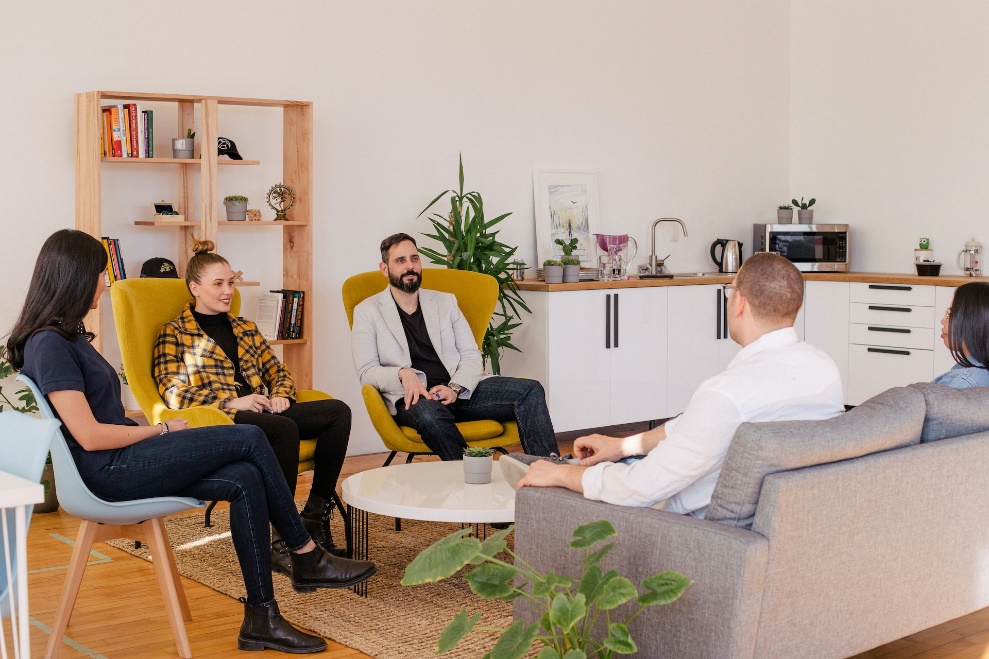 Photo by Jason Goodman, Unsplash License.
5.5 Employment Requirements in Early Years Settings
Health Assessment:
All educators, students, and volunteers must complete a health assessment before interacting with children, ensuring medical requirements are met, and immunization records are maintained for Program Advisors and Public Health Nurses.
Immunization requirements, exempting for medical, philosophical, or religious reasons, must be documented, and consistent vaccination rules apply for licensed childcare in Ontario, with the Ministry of Education verifying records during licensing visits.
Employees and supervisors working with children in licensed childcare are required to have standard first aid and CPR training prior to interacting with children. 
Vulnerable Sector Checks/Police Record Checks:
Employees, students, and volunteers engaging with children need vulnerable sector checks (VSC) obtained from local police, with copies kept on file for verification during Program Advisor visits; board members interacting with children require VSCs, uploaded into the Child Care Licensing System (CCLS).
[Speaker Notes: A current VSC, obtained within 6 months, allows interaction; if it's 6 months to 5 years old, the original copy plus an Offence Declaration is needed; VSCs over 5 years require a new application; annual Offence Declarations are mandatory, and VSCs older than 5 years must be updated.]
5.6 Occupational Health & Safety I
Educators play a vital role in maintaining a safe and healthy environment for children, implementing various measures like illness prevention, safety checklists, health checks, and nutritional practices, while employers are responsible for ensuring workplace safety and providing proper training.
The Occupational Health & Safety Act (OHSA) in Ontario mandates that employers must maintain a safe workplace, provide necessary safety equipment, training, supervision, injury procedures, and follow specific guidelines based on the number of workers and work conditions.
Supervisors are responsible for assigning safe work, informing workers about hazards, providing training, and ensuring proper use of equipment.
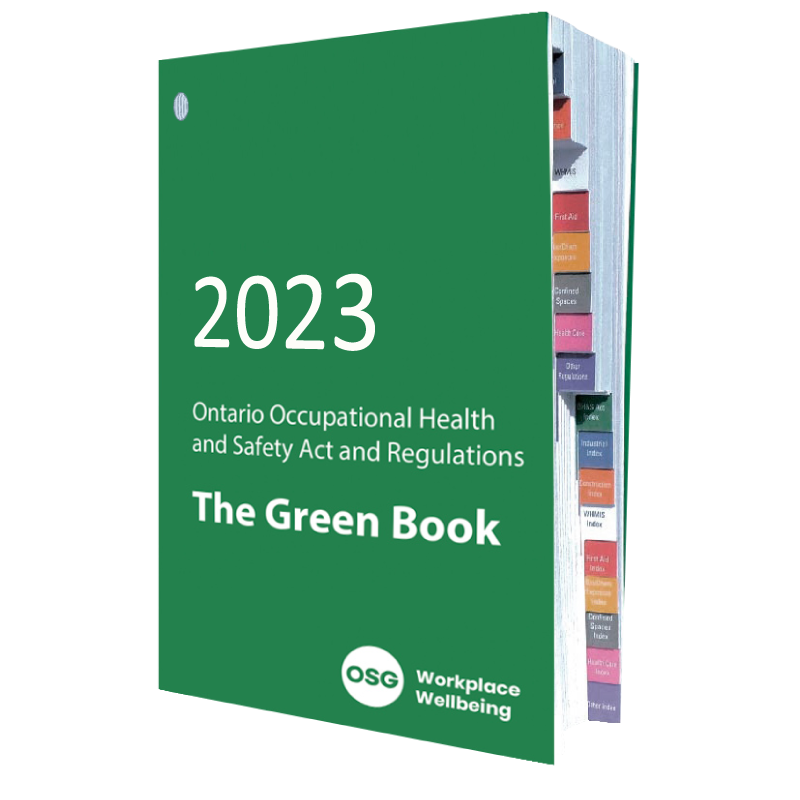 Photo © by OSG Ontario, All Rights Reserved.
[Speaker Notes: Employees in early years settings receive basic health and safety training, WHMIS training, and guidance on preventative measures for optimal health and safety.]
5.6 Occupational Health & Safety II
Occupational Health and Safety Committees & Representatives:
Workplaces with over 20 employees are required to establish a joint health and safety committee, consisting of a worker and an employer representative.
Workplaces with 6 - 19 employees must appoint a health and safety employee representative.

Workplace Violence and Harassment Policies:
Employees have the right to be free from violence and harassment in the workplace.
Early years settings introduce policies during orientation to prevent such incidents.

Safe Lifting Techniques:
Educators in early years settings should undergo training in safe lifting techniques to prevent strain and injury when carrying out tasks involving lifting, bending, kneeling, etc.
5.7 Workplace Health and Wellness Benefits
Employees in early years settings can inquire about health benefits, professional learning allowances, childcare fee discounts, and attendance policies as part of their employment package, with the potential to access various wellness benefits after a probationary period.

Professional learning allowances, funding for learning opportunities, and paid time off are often offered to support professional growth and fulfill College of Early Childhood Educators' requirements. 
Discounted childcare fees for employees' children and attendance policies are common benefits.
The evolving Canada-Wide Early Learning and Child Care program also impacts certain benefits like childcare fee reductions. 
Health and wellness considerations are vital for employee retention and aligning with personal philosophies in care work.